Lørdag
Parkering
Parkering
Fotballhallen
Kunstgress 11’er bane
3’er
Bane 4
3’er
Bane 1
5’er
Bane 7
5’er
Bane 9
Turnhallen
3’er
Bane 5
3’er
Bane 2
3’er
Bane 3
3’er
Bane 6
Kiosk
Kiosk
Kiosk
WC
Inngang
5’er
Bane 8
5’er
Bane 10
Parkering
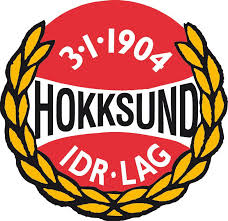 Premie-utdeling
Sandhåndball
Søndag
Parkering
Parkering
Fotballhallen
Kunstgress 11’er bane
7’er bane 1
7’er bane 2
7’er bane 3
Turnhallen
Kiosk
Kiosk
Kiosk
WC
Inngang
7’er bane 4
Parkering
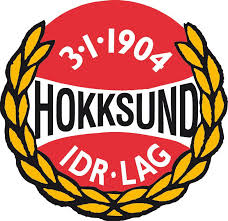 Premie-utdeling
Sandhåndball